Intellectual & Digital Property
COMP3220 Infrastructure
Dr Heather Packer
hp3@ecs.soton.ac.uk
Summary
Copyright and copyright on the web
Copyright Infringement and Fair Use
Database rights and Trademark Rights
Licensing and Creative Commons Licensing
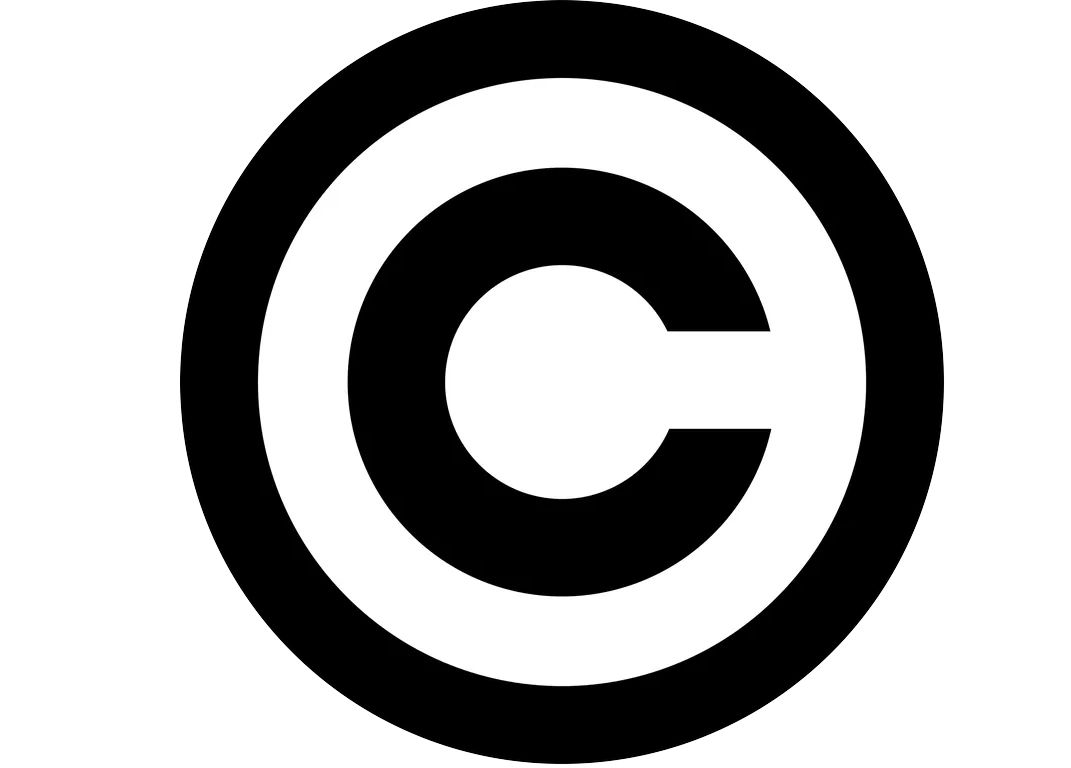 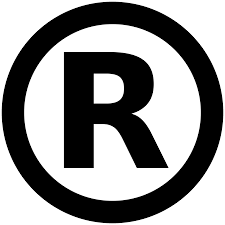 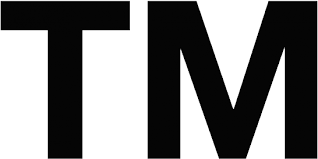 Intellectual Property
Read www.gov.uk/intellectual-property-an-overview
After reading, what types of digital assets that are commonly used on websites are intellectual property?
Text, design, graphics, data, website layout and any music, broadcasts, software and images on your website, will be protected by copyright.
Logos or branding are protected by registered trademark rights
Underlying database for your website, protected by database rights
What intellectual property would you have on twitter?
Tweets
Images
Identity
Intellectual Property
Read www.gov.uk/intellectual-property-an-overview
After reading, what types of digital assets that are commonly used on websites are intellectual property?
Text, design, graphics, data, website layout and any music, broadcasts, software and images on your website, will be protected by copyright.
Logos or branding are protected by registered trademark rights
Underlying database for your website, protected by database rights
What intellectual property would you have on twitter?
Tweets
Images
Identity
Intellectual Property
Read www.gov.uk/intellectual-property-an-overview
After reading, what types of digital assets that are commonly used on websites are intellectual property?
Text, design, graphics, data, website layout and any music, broadcasts, software and images on your website, will be protected by copyright.
Logos or branding are protected by registered trademark rights
Underlying database for your website, protected by database rights
What intellectual property would you have on twitter?
Tweets
Images
Identity
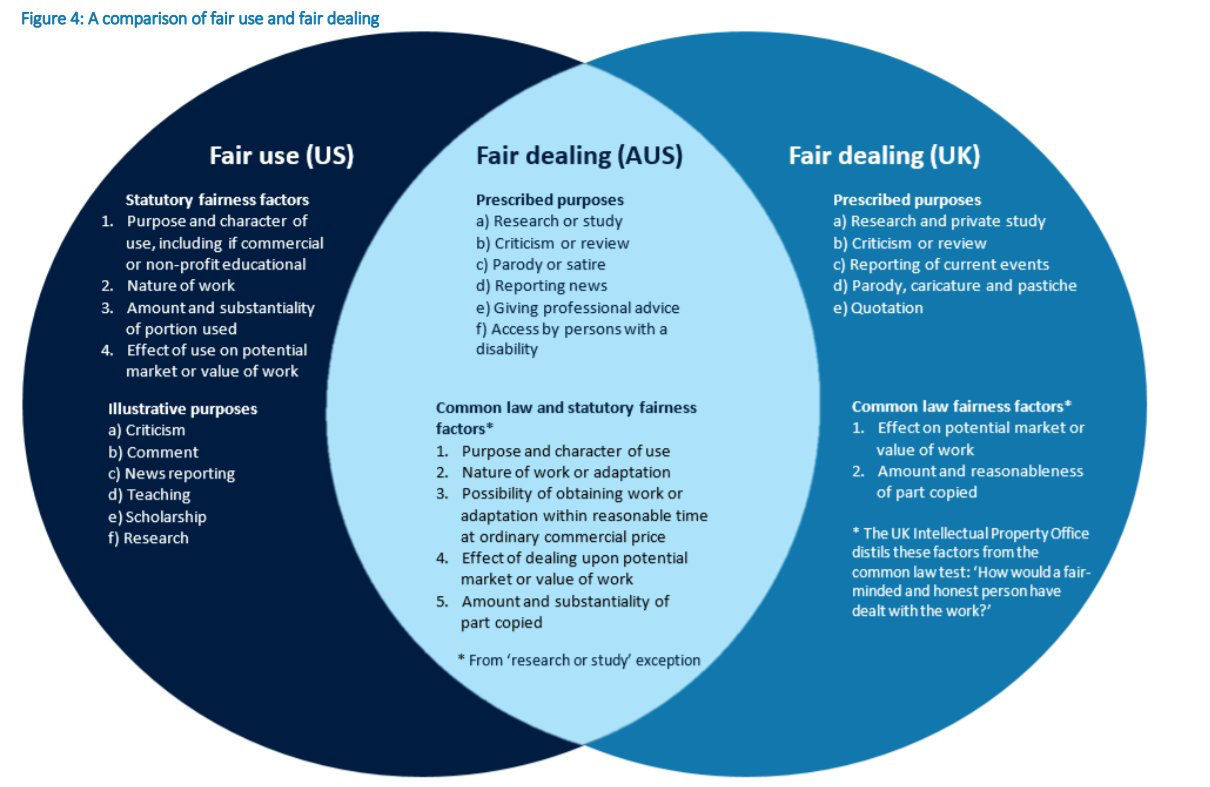 https://www.zdnet.com/article/australian-government-seeks-copyright-fair-use-feedback/
Fair-use Examples – Movie Review
Video Content: Review of a movie featuring clips from the video
What is allowed?
Must be predominantly new content
Reviewer(s) on camera for the most part
Only short clips from film
Reviewer voice-over
What is not allowed?
Movie clips making up large percentage of the review
Limited commentary/review
Fair-use Examples – Movie Review
Video Content: Review of a movie featuring clips from the video
What is allowed?
Must be predominantly new content
Reviewer(s) on camera for the most part
Only short clips from film
Reviewer voice-over
What is not allowed?
Movie clips making up large percentage of the review
Limited commentary/review
Fair-use Examples – Movie Review
Video Content: Review of a movie featuring clips from the video
What is allowed?
Must be predominantly new content
Reviewer(s) on camera for the most part
Only short clips from film
Reviewer voice-over
What is not allowed?
Movie clips making up large percentage of the review
Limited commentary/review
Fair-use Examples – Top 10 scenes from a film
Video Content: Shows the top 10 scenes from a film
It it allowed?
No, not a derived work
Little or no commentary/criticism
Amount copied is not reasonable
Fair-use Examples – Top 10 scenes from a film
Video Content: Shows the top 10 scenes from a film
It it allowed?
No, not a derived work
Little or no commentary/criticism
Amount copied is not reasonable
Database Rights
A database right exists to recognize the investment that is made in computing a database, even when this does not involve the ‘creative’ aspect that is reflected by copyright.

How important is it to recognize database rights, especially when the information in the database was not created by the database’s author?
Database rights last for 15 years, which is considerably lower than copyright, do you think database rights length is sufficient?
Trademark
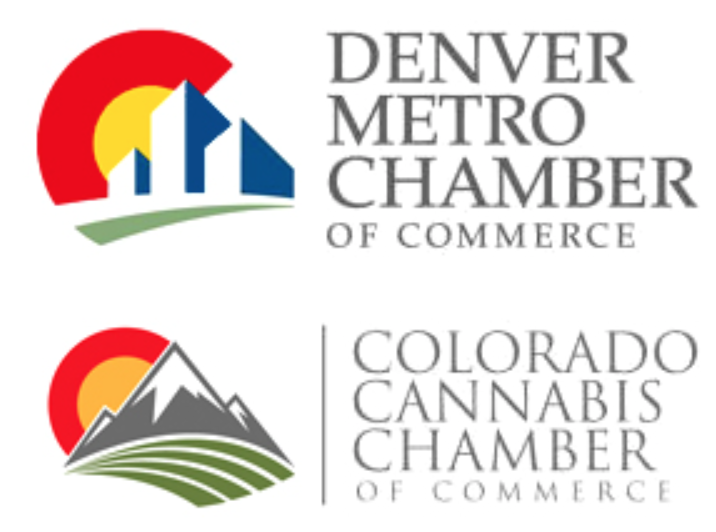 The similarity in the overall impression created by the two marks
The similarities of the goods and services involved (including an examination of the the marketing channels for the goods)
The strength of the plaintiff’s mark
Any evidence of actual confusion by consumers
The intent of the defendant in adopting its mark
The physical proximity of the goods in the retail marketplace
The degree of care likely to be exercised by the consumer
The likelihood of expansion of the produce lines
Are these two examples infringement?
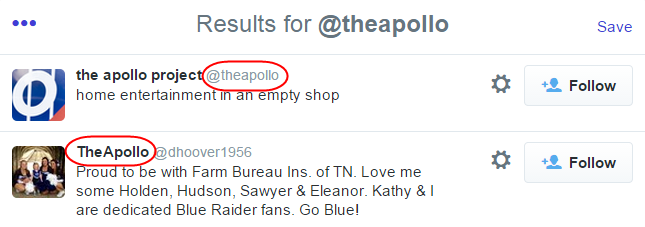 Trademark
Is it fair to expect the trademark holder to police use of it’s mark? 
What are the advantages and disadvantages of this?
Creative Commons Attribution 3.0
What type of digital assets would use this license?
https://creativecommons.pl/2012/06/plakat-o-licencjach-cc/
Creative Commons Attribution-ShareAlike 3.0
What type of digital assets would use this license?
https://creativecommons.pl/2012/06/plakat-o-licencjach-cc/
Creative Commons Attribution-NonCommerical 3.0
What type of digital assets would use this license?
https://creativecommons.pl/2012/06/plakat-o-licencjach-cc/
Creative Commons Attribution-NoDerivs 3.0
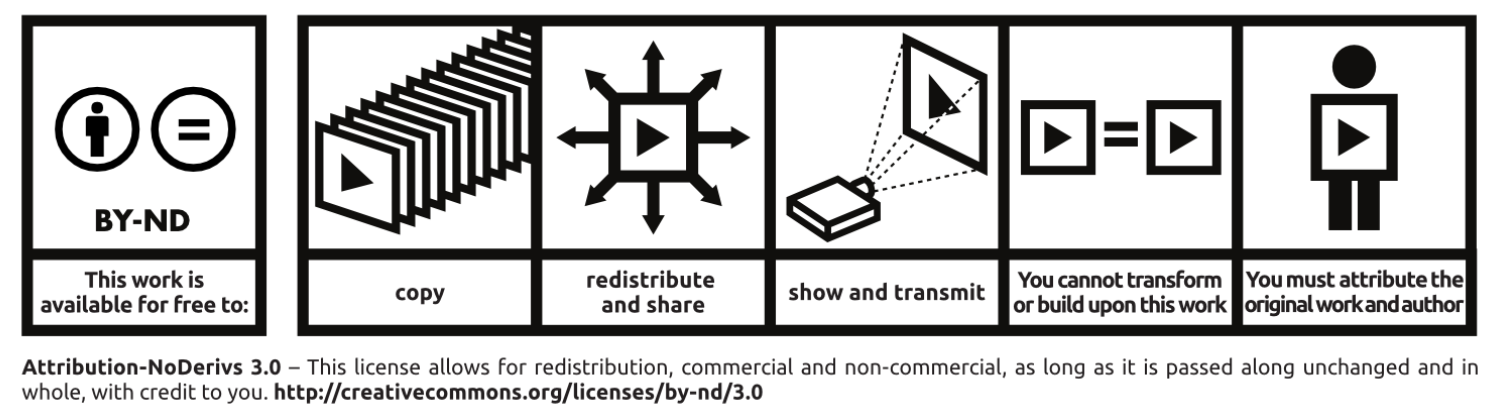 What type of digital assets would use this license?
https://creativecommons.pl/2012/06/plakat-o-licencjach-cc/
Creative Commons Attribution NonCommerical Sharealike
What type of digital assets would use this license?
https://creativecommons.pl/2012/06/plakat-o-licencjach-cc/
Creative Commons Attribution NonCommerical NoDervs
What type of digital assets would use this license?
https://creativecommons.pl/2012/06/plakat-o-licencjach-cc/